20XX
人事行政部工作总结PPT
Your content to play here, or through your copy, paste in this box, and select only 
the text. Your content to play here, or through your copy, paste in 
this box, and select only the text.
目  录  页
基本工作概述
请在此处输入详细的文字介绍，表达主题的含义和内容，
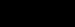 04
01
02
03
工作成绩展示
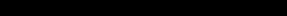 请在此处输入详细的文字介绍，表达主题的含义和内容，
OPTION
OPTION
OPTION
OPTION
工作经验总结
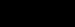 请在此处输入详细的文字介绍，表达主题的含义和内容，
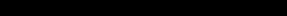 未来工作计划
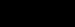 请在此处输入详细的文字介绍，表达主题的含义和内容，
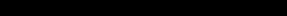 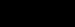 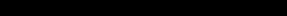 基本工作概述
01
Please add the title here
Fresh business general template
Applicable to enterprise introduction, summary report, sales marketing, chart dataa
基本工作概述
战略
任务
战略
背景
战略
目标
市场时机
输入内容随便敲点字占位置，输入内容随便敲点字占位置，输入内容随便敲点字占位置
行业地位
输入内容随便敲点字占位置，输入内容随便敲点字占位置，输入内容随便敲点字占位置
市场时机
输入内容随便敲点字占位置，输入内容随便敲点字占位置，输入内容随便敲点字占位置
行业地位
输入内容随便敲点字占位置，输入内容随便敲点字占位置，输入内容随便敲点字占位置
市场时机
输入内容随便敲点字占位置，输入内容随便敲点字占位置，输入内容随便敲点字占位置
行业地位
输入内容随便敲点字占位置，输入内容随便敲点字占位置，输入内容随便敲点字占位置
基本工作概述
输入标题
输入内容随便敲点字占位置，输入内容随便敲点字占位置
输入标题
输入内容随便敲点字占位置，输入内容随便敲点字占位置
输入标题
输入标题
输入内容随便敲点字占位置，输入内容随便敲点字占位置
输入标题
输入内容随便敲点字占位置，输入内容随便敲点字占位置
基本工作概述
95%
25%
15%
输入内容随便敲点字占位置，输入内容随便敲点字占位置。
输入内容随便敲点字占位置，输入内容随便敲点字占位置。
输入内容随便敲点字占位置，输入内容随便敲点字占位置。
基本工作概述
愿景
请点击输入内容标题
为客户：实现易用、安全、通畅、遍布网上之路
为伙伴：创造参与全球贸易和创业成功的平台
为员工：创造能够发挥所长、共创事业的舞台
为社会：创造更多就业机会，共享新商业文明
工作成绩展示
02
Please add the title here
Fresh business general template
Applicable to enterprise introduction, summary report, sales marketing, chart dataa
工作成绩展示
输入内容随便敲点字占位置，输入内容随便敲点字占位置。
输入内容随便敲点字占位置，输入内容随便敲点字占位置。
输入内容随便敲点字占位置，输入内容随便敲点字占位置。
输入内容随便敲点字占位置，输入内容随便敲点字占位置。
工作成绩展示
输入内容随便敲点字占位置，输入内容随便敲点字占位置。
输入内容随便敲点字占位置，输入内容随便敲点字占位置。
输入内容随便敲点字占位置，输入内容随便敲点字占位置。
输入内容随便敲点字占位置，输入内容随便敲点字占位置。
工作成绩展示
输入内容随便敲点字占位置，输入内容随便敲点字占位置
点击输入标题
4
输入内容随便敲点字占位置，输入内容随便敲点字占位置
点击输入标题
3
输入内容随便敲点字占位置，输入内容随便敲点字占位置。
点击输入标题
2
输入内容随便敲点字占位置，输入内容随便敲点字占位置。
点击输入标题
1
工作成绩展示
点击输入标题
输入内容随便敲点字占位置，输入内容随便敲点字占位置，输入内容随便敲点字占位置，输入内容随便敲点字占位置，输入内容随便敲点字占位置，输入内容随便敲点字占位置
Team
工作经验总结
03
Please add the title here
Fresh business general template
Applicable to enterprise introduction, summary report, sales marketing, chart dataa
工作经验总结
点击
输入标题
点击
输入标题
输入标题
输入内容随便敲点字占位置，输入内容随便敲点字占位置
点击输入标题
点击
输入标题
点击
输入标题
工作经验总结
62,000
点击输入标题
输入内容随便敲点字占位置，输入内容随便敲点字占位置，输入内容随便敲点字占位置，输入内容随便敲点字占位置，输入内容随便敲点字占位置，输入内容随便敲点字占位置
输入标题
输入内容随便敲点字占位置，输入内容随便敲点字占位置。
输入标题
输入内容随便敲点字占位置，输入内容随便敲点字占位置。
工作经验总结
输入标题
输入内容随便敲点字占位置，输入内容随便敲点字占位置。
92,000
28,000
输入内容随便敲点字占位置，输入内容随便敲点字占位置。
输入内容随便敲点字占位置，输入内容随便敲点字占位置。
输入标题
输入内容随便敲点字占位置，输入内容随便敲点字占位置。
工作经验总结
输入内容随便敲点字占位置，输入内容随便敲点字占位置
输入
标题
输入
标题
输入
标题
输入内容随便敲点字占位置，输入内容随便敲点字占位置
输入内容随便敲点字占位置，输入内容随便敲点字占位置
输入标题
输入内容随便敲点字占位置，输入内容随便敲点字占位置。
输入
标题
输入
标题
输入内容随便敲点字占位置，输入内容随便敲点字占位置
输入
标题
输入
标题
输入内容随便敲点字占位置，输入内容随便敲点字占位置
输入内容随便敲点字占位置，输入内容随便敲点字占位置
输入
标题
输入内容随便敲点字占位置，输入内容随便敲点字占位置
工作经验总结
输入标题
输入标题
输入内容随便敲点字占位置，输入内容随便敲点字占位置。
输入标题
输入内容随便敲点字占位置，输入内容随便敲点字占位置。
输入标题
输入内容随便敲点字占位置，输入内容随便敲点字占位置。
未来工作计划
04
Please add the title here
Fresh business general template
Applicable to enterprise introduction, summary report, sales marketing, chart dataa
未来工作计划
输入标题
输入内容随便敲点字占位置，输入内容随便敲点字占位置
输入标题
输入内容随便敲点字占位置，输入内容随便敲点字占位置
点击输入标题                             点击输入标题                          点击输入标题                             点击输入标题
输入标题
输入标题
输入内容随便敲点字占位置，输入内容随便敲点字占位置
输入标题
输入内容随便敲点字占位置，输入内容随便敲点字占位置
未来工作计划
1
2
3
4
输入标题
输入内容随便敲点字占位置，输入内容随便敲点字占位置。
输入标题
输入内容随便敲点字占位置，输入内容随便敲点字占位置。
输入标题
输入内容随便敲点字占位置，输入内容随便敲点字占位置。
输入标题
输入内容随便敲点字占位置，输入内容随便敲点字占位置。
未来工作计划
80%
60%
40%
20%
10%
输入标题
输入内容随便敲点字占位置，输入内容随便敲点字占位置。
输入标题
输入内容随便敲点字占位置，输入内容随便敲点字占位置。
输入标题
输入内容随便敲点字占位置，输入内容随便敲点字占位置。
输入标题
输入内容随便敲点字占位置，输入内容随便敲点字占位置。
输入标题
输入内容随便敲点字占位置，输入内容随便敲点字占位置。
未来工作计划
输入标题
输入标题
输入标题
输入标题
输入标题
输入内容随便敲点字占位置，输入内容随便敲点字占位置。
输入内容随便敲点字占位置，输入内容随便敲点字占位置。
输入内容随便敲点字占位置，输入内容随便敲点字占位置。
输入内容随便敲点字占位置，输入内容随便敲点字占位置。
输入内容随便敲点字占位置，输入内容随便敲点字占位置。
输入内容随便敲点字占位置，输入内容随便敲点字占位置。
输入内容随便敲点字占位置，输入内容随便敲点字占位置。
输入内容随便敲点字占位置，输入内容随便敲点字占位置。
输入内容随便敲点字占位置，输入内容随便敲点字占位置。
输入内容随便敲点字占位置，输入内容随便敲点字占位置。
20XX
谢谢您的观看！
Your content to play here, or through your copy, paste in this box, and select only 
the text. Your content to play here, or through your copy, paste in 
this box, and select only the text.